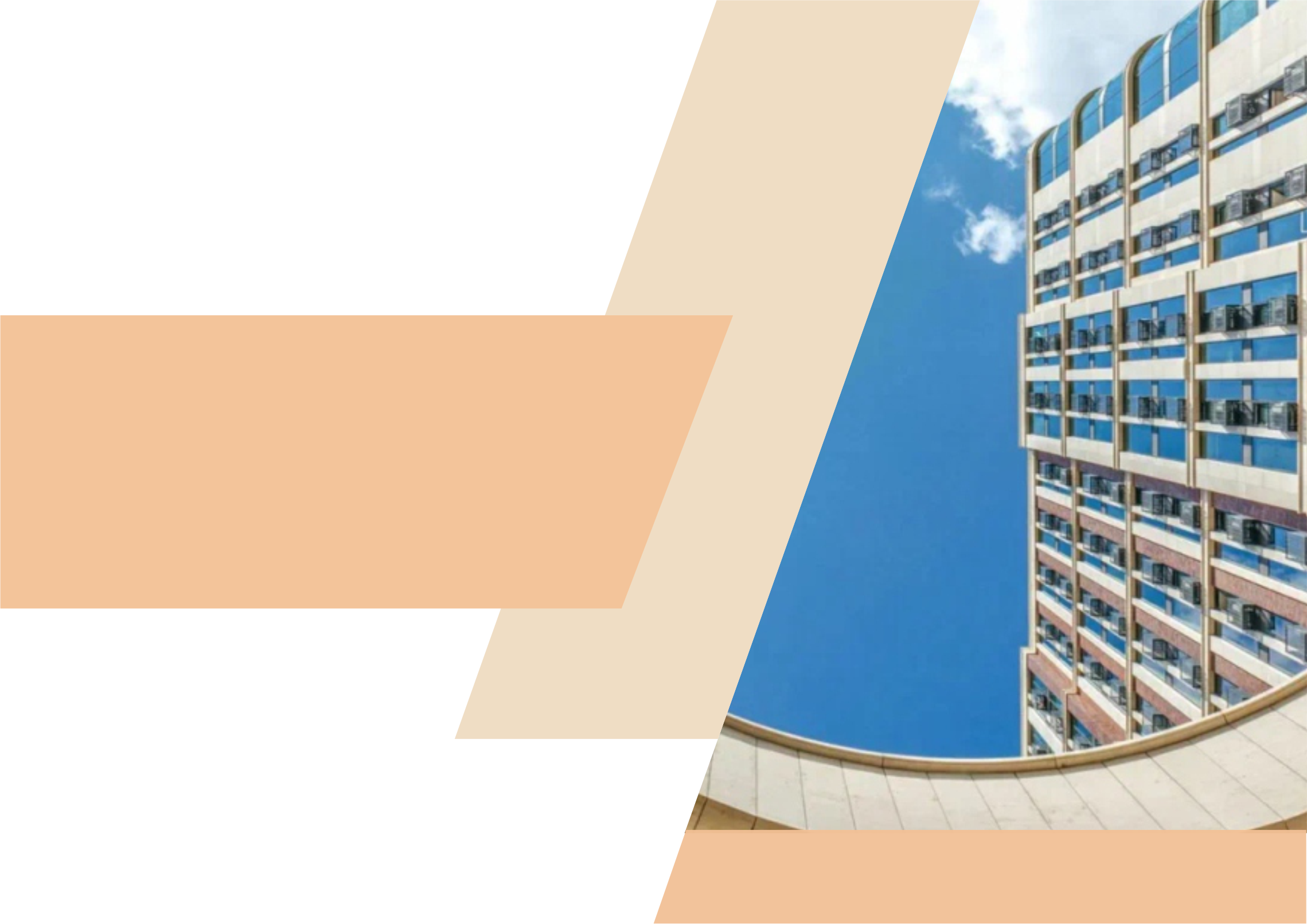 Отчёт о проведённых работах в ЖК Воробьев дом
июнь 2023 года
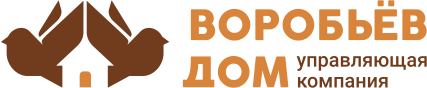 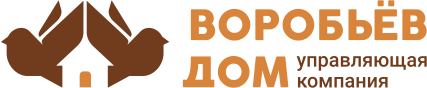 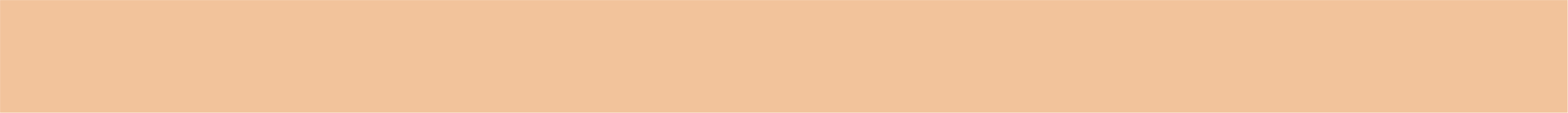 Локальный ремонт
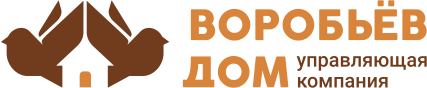 Сварка петли двери мусорокамеры
Замена ручки двери в гостевом туалете
Закреплена табличка на почтовом ящике
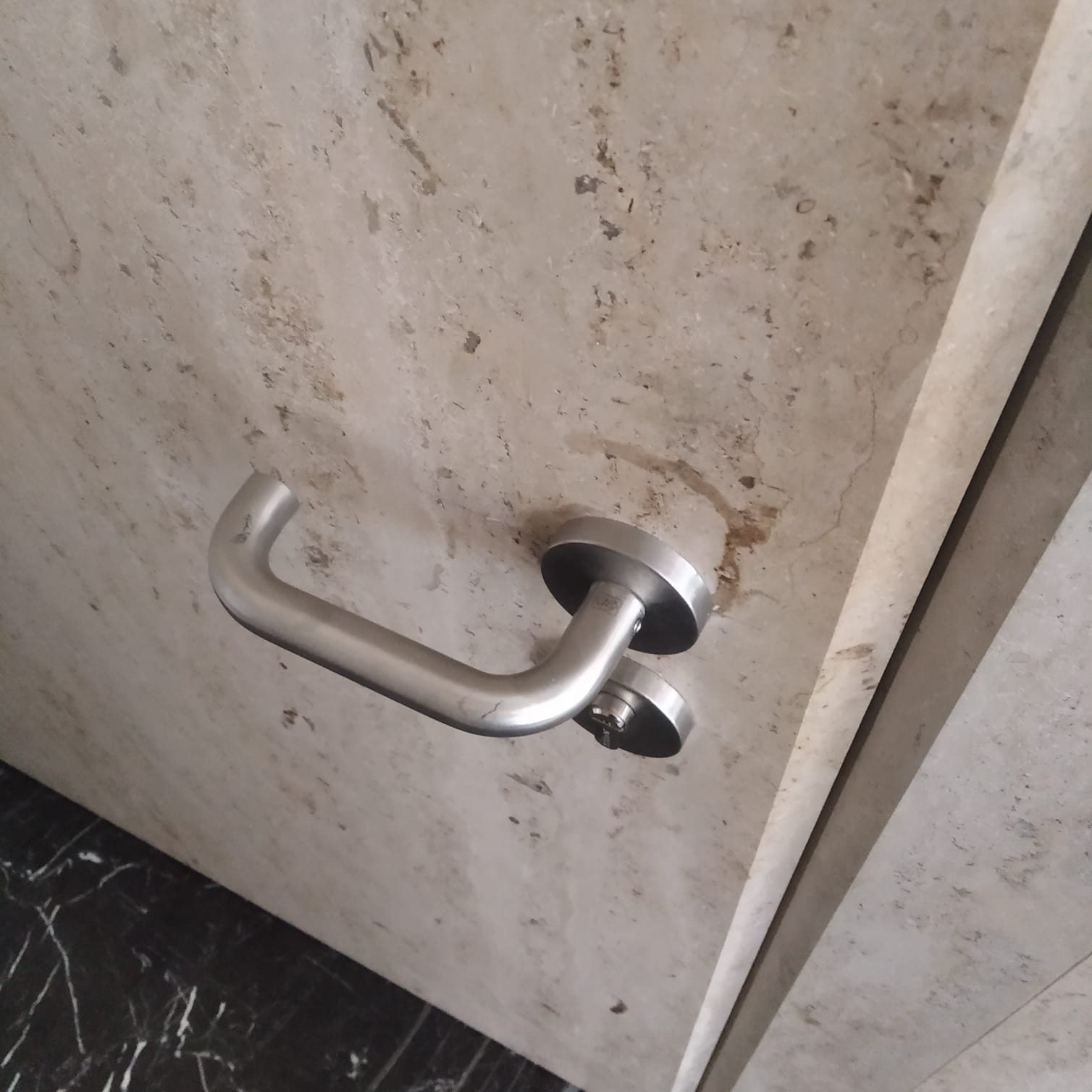 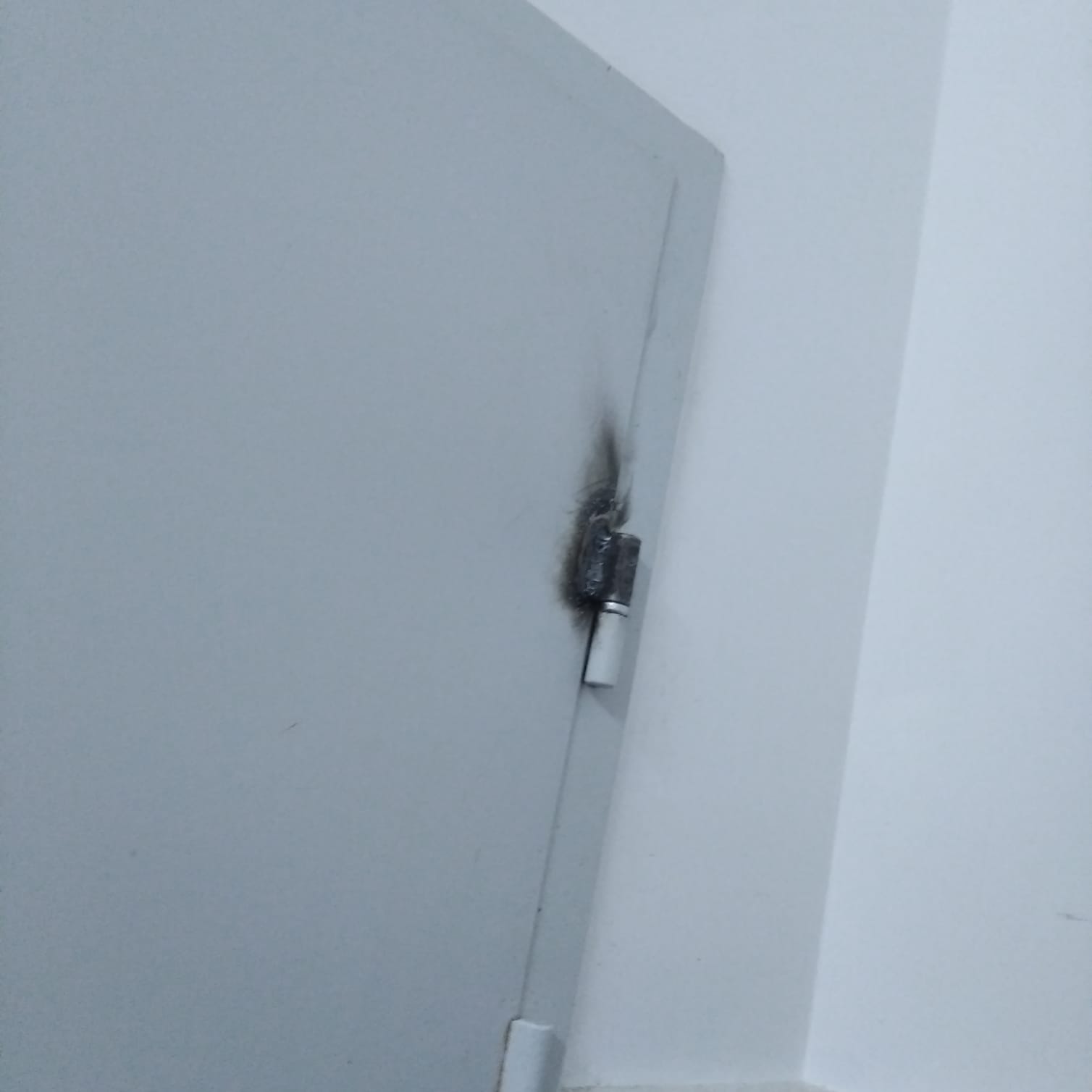 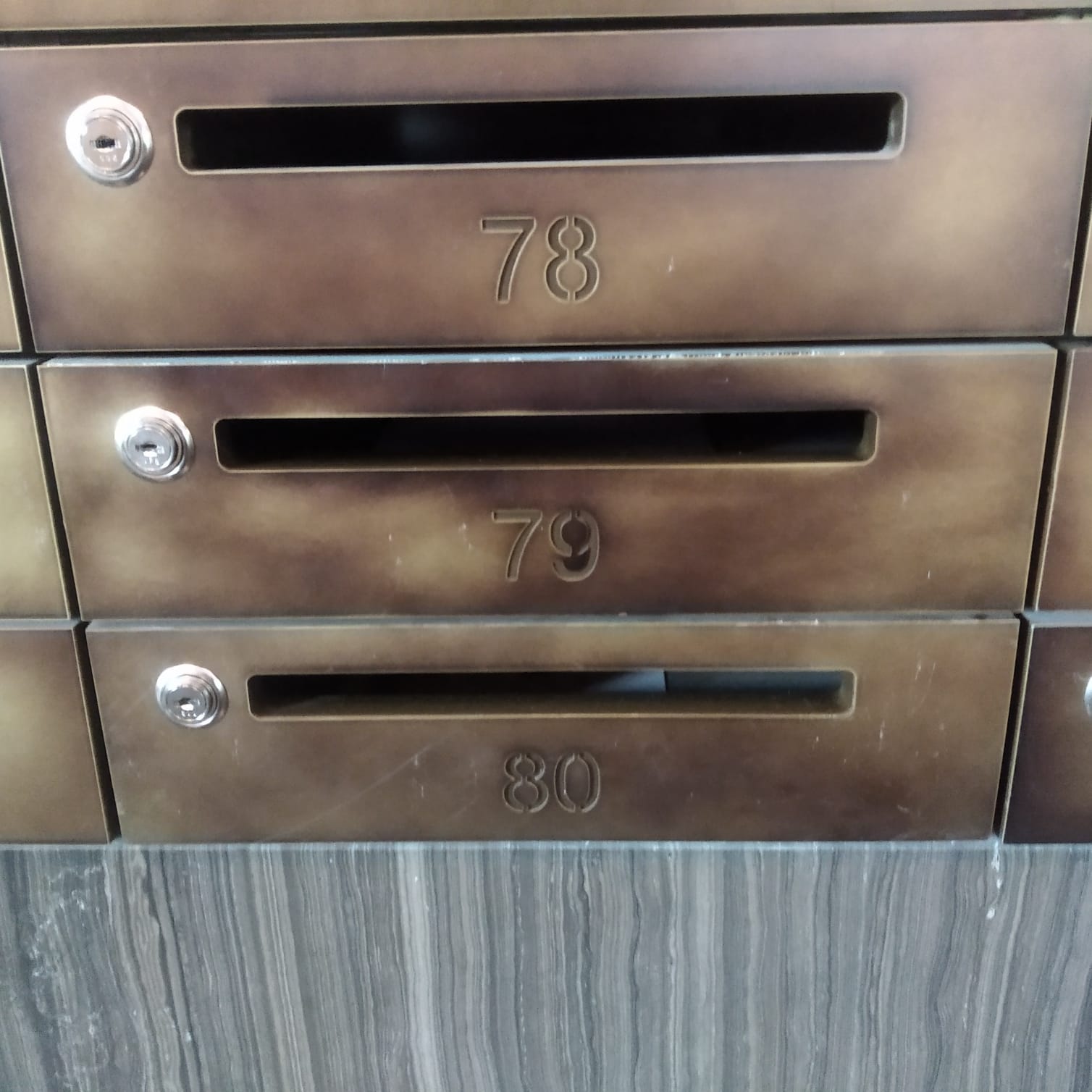 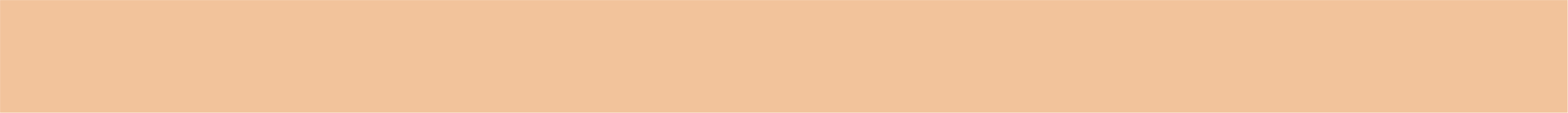 Промывка теплообменника
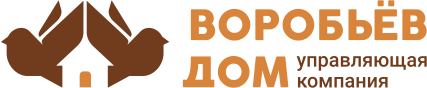 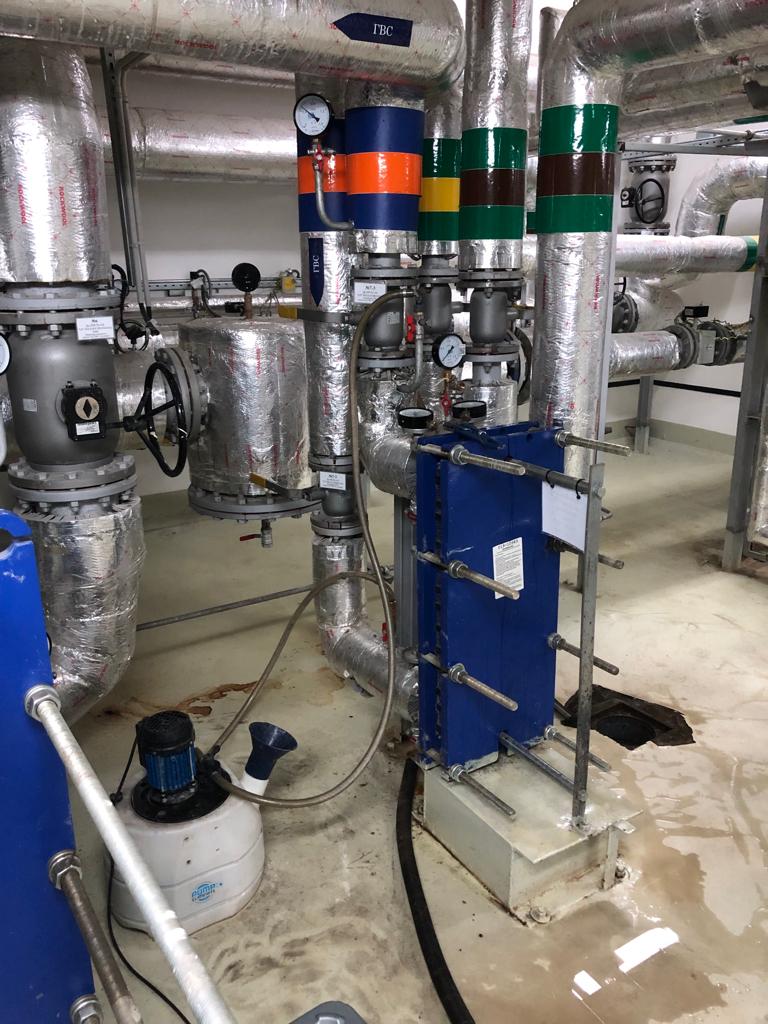 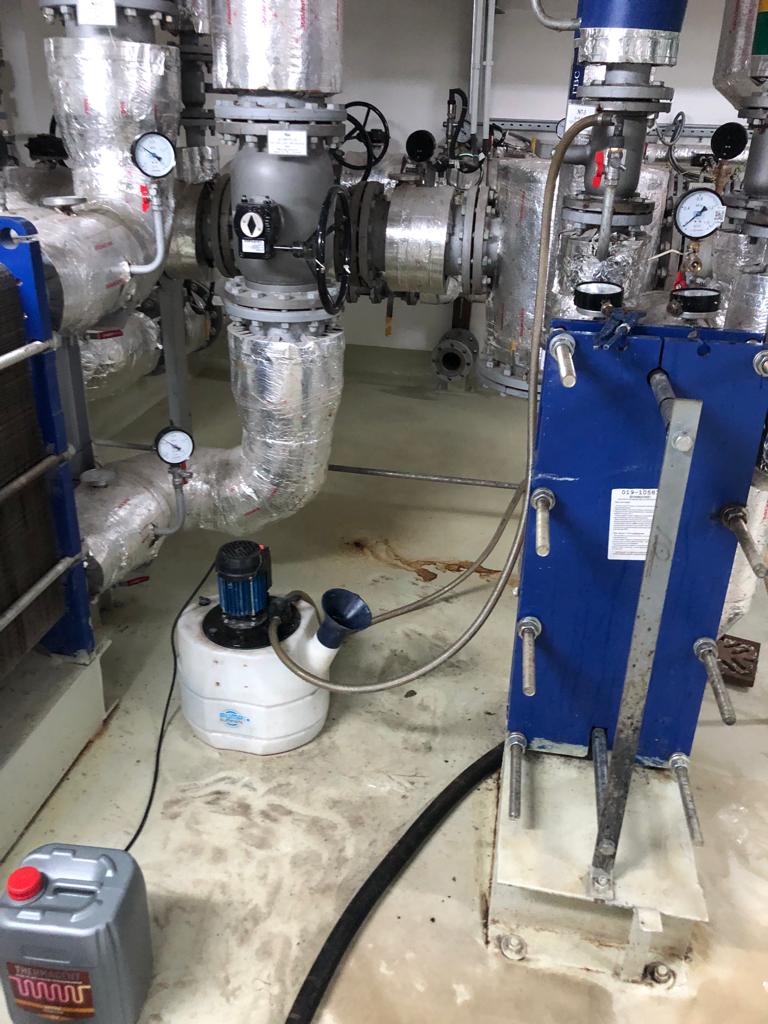 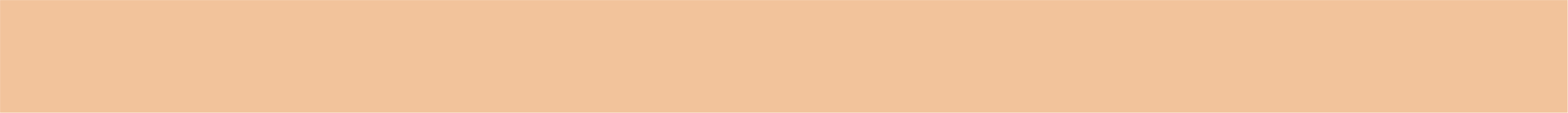 Произведена заправка и пусконаладка сплит системы в подъезде №3
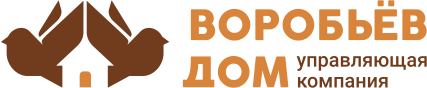 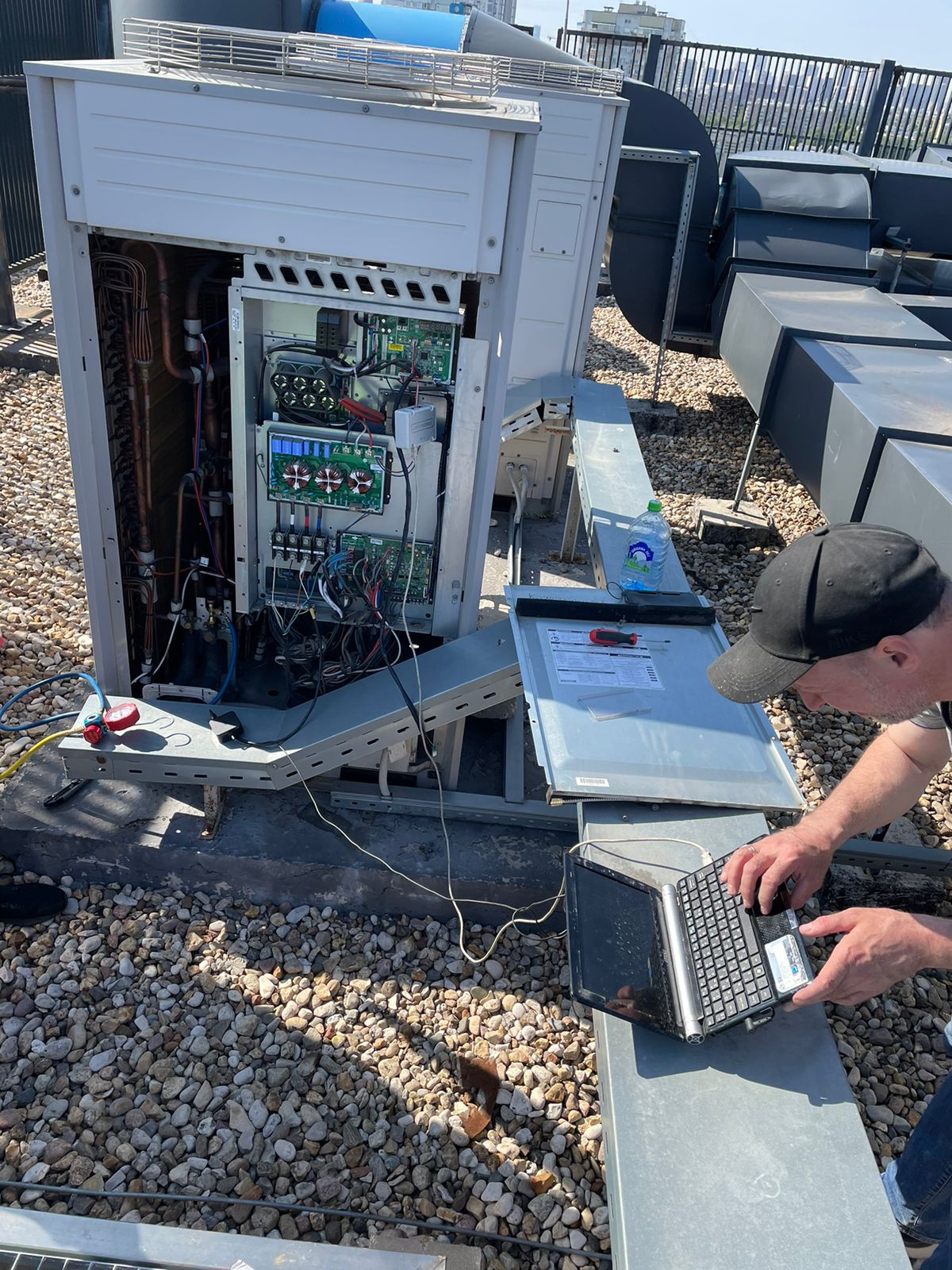 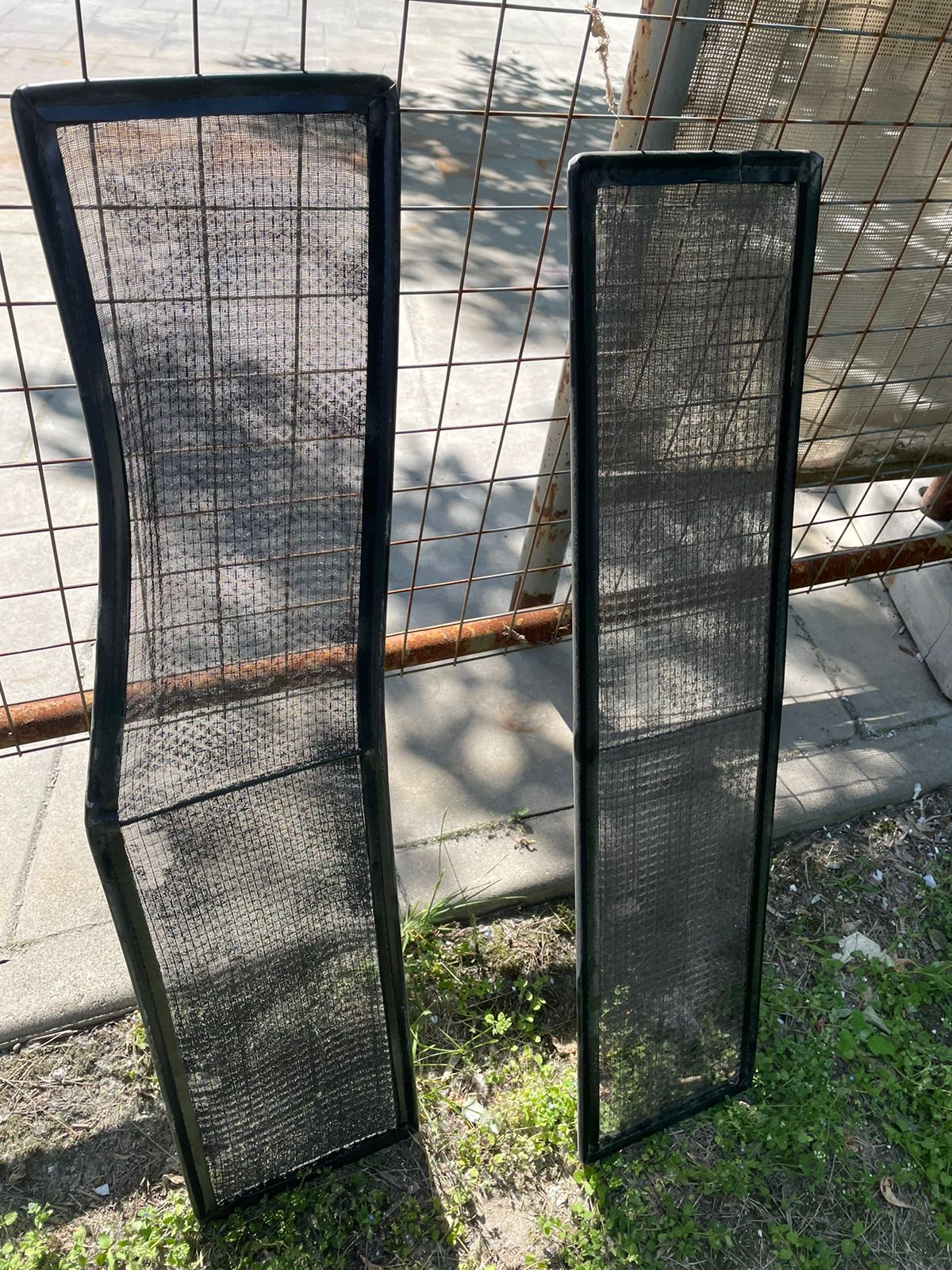 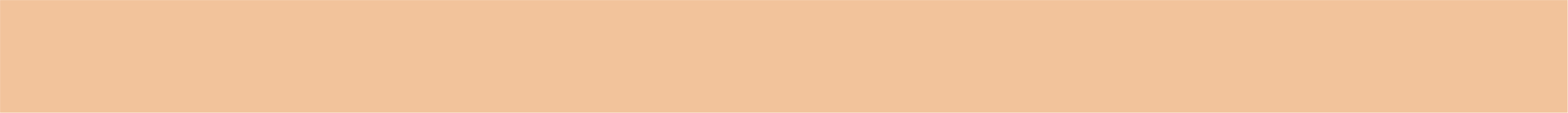 Проведена очистка шкафов и электрического оборудования от пыли и загрязнений
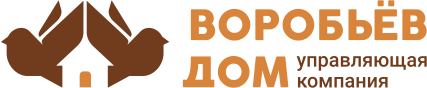 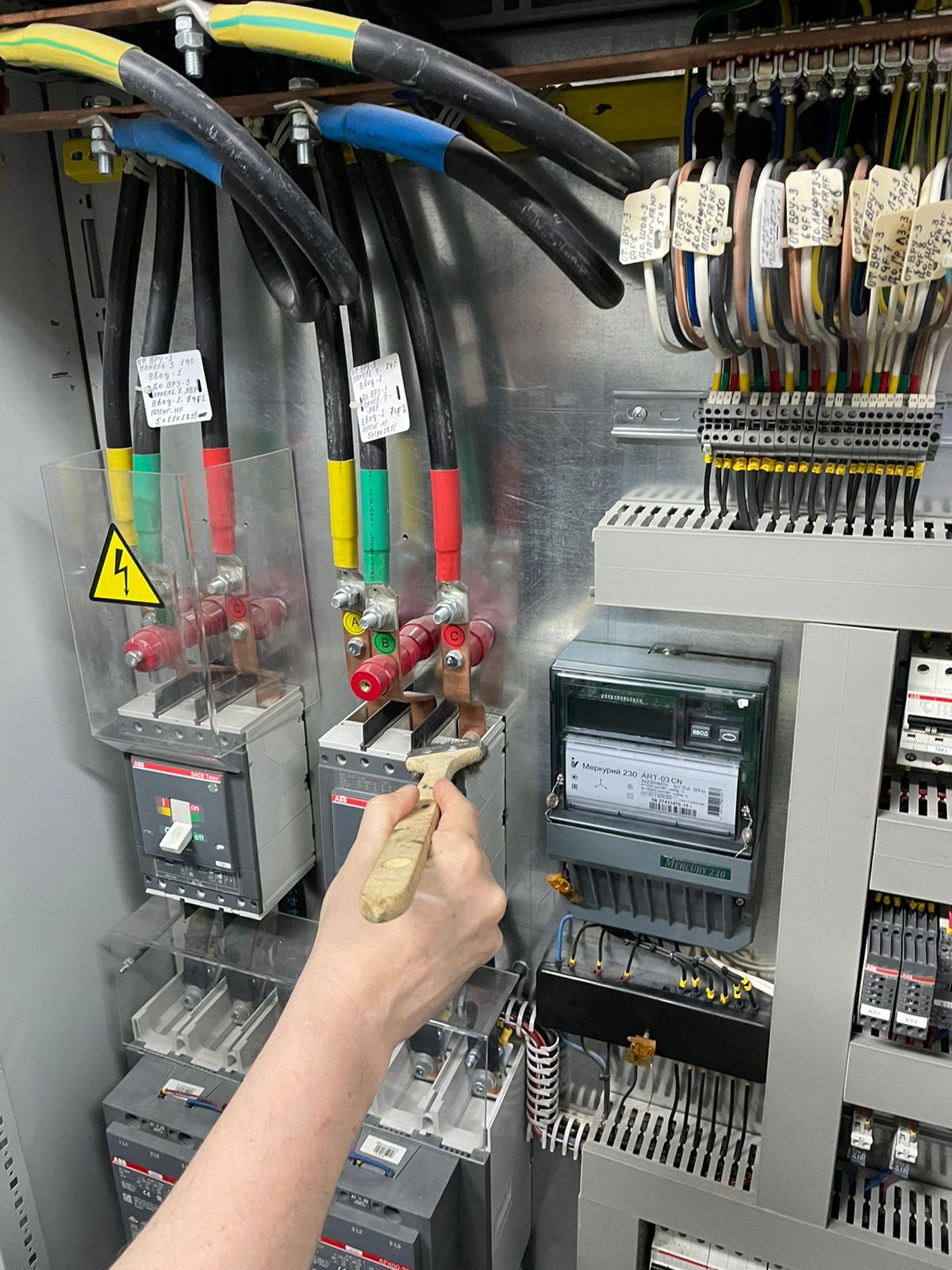 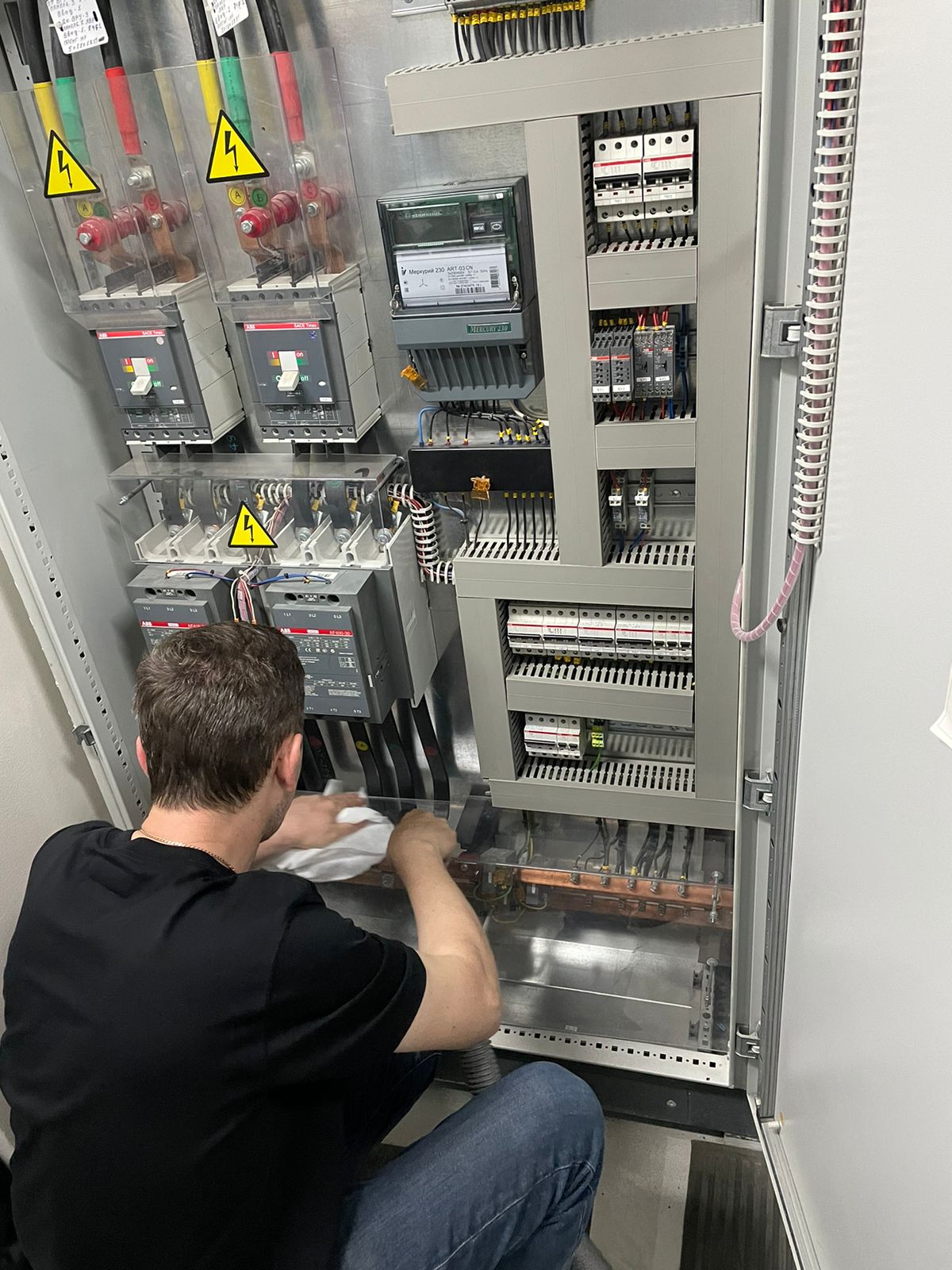 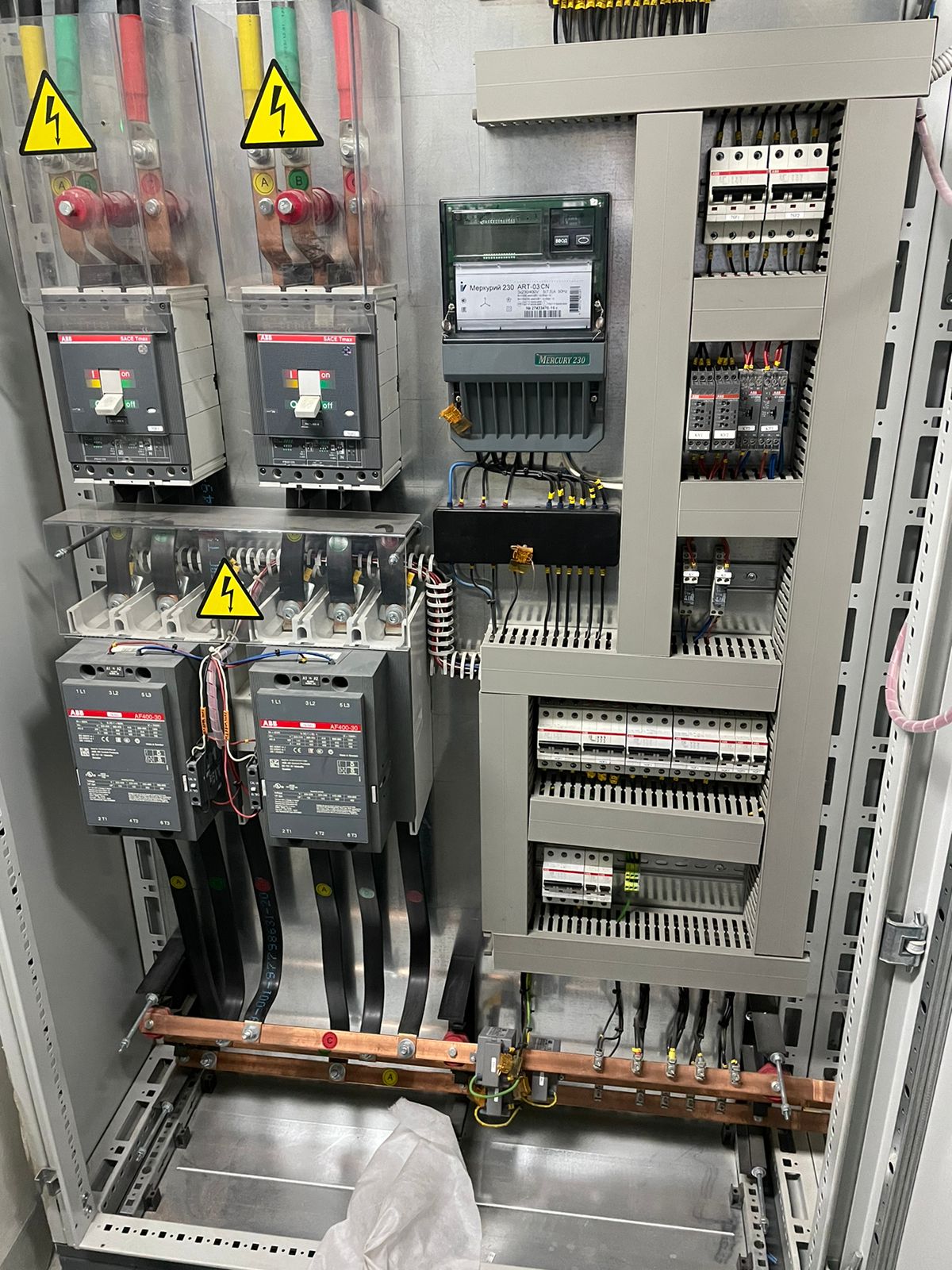 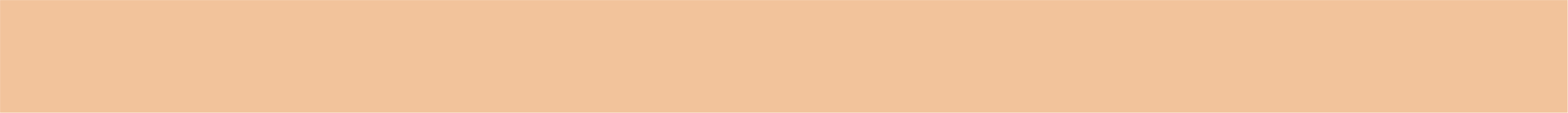 Установка ИБП на лифтовые порты в подъезде №1
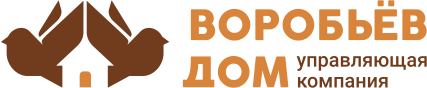 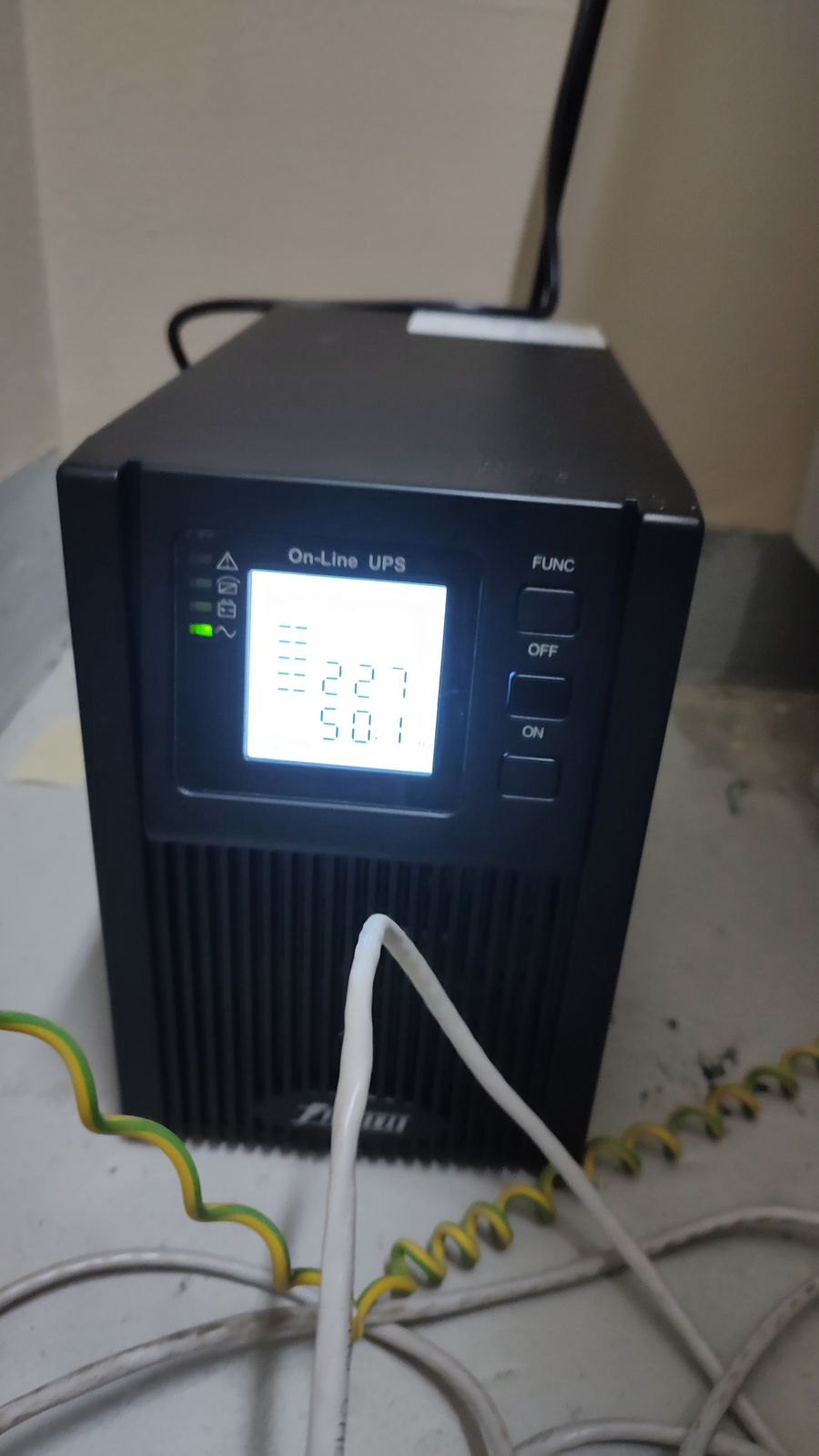 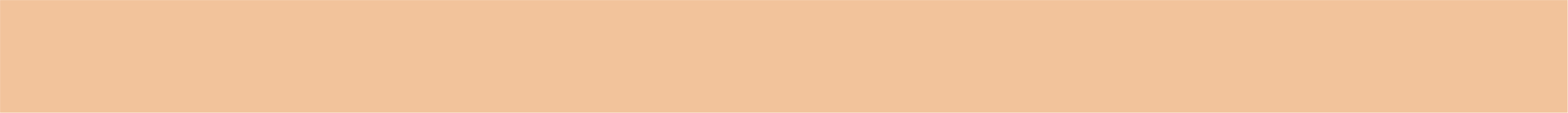 Восстановление системы автоматического полива
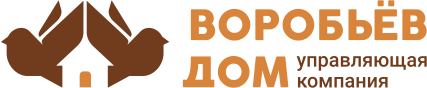 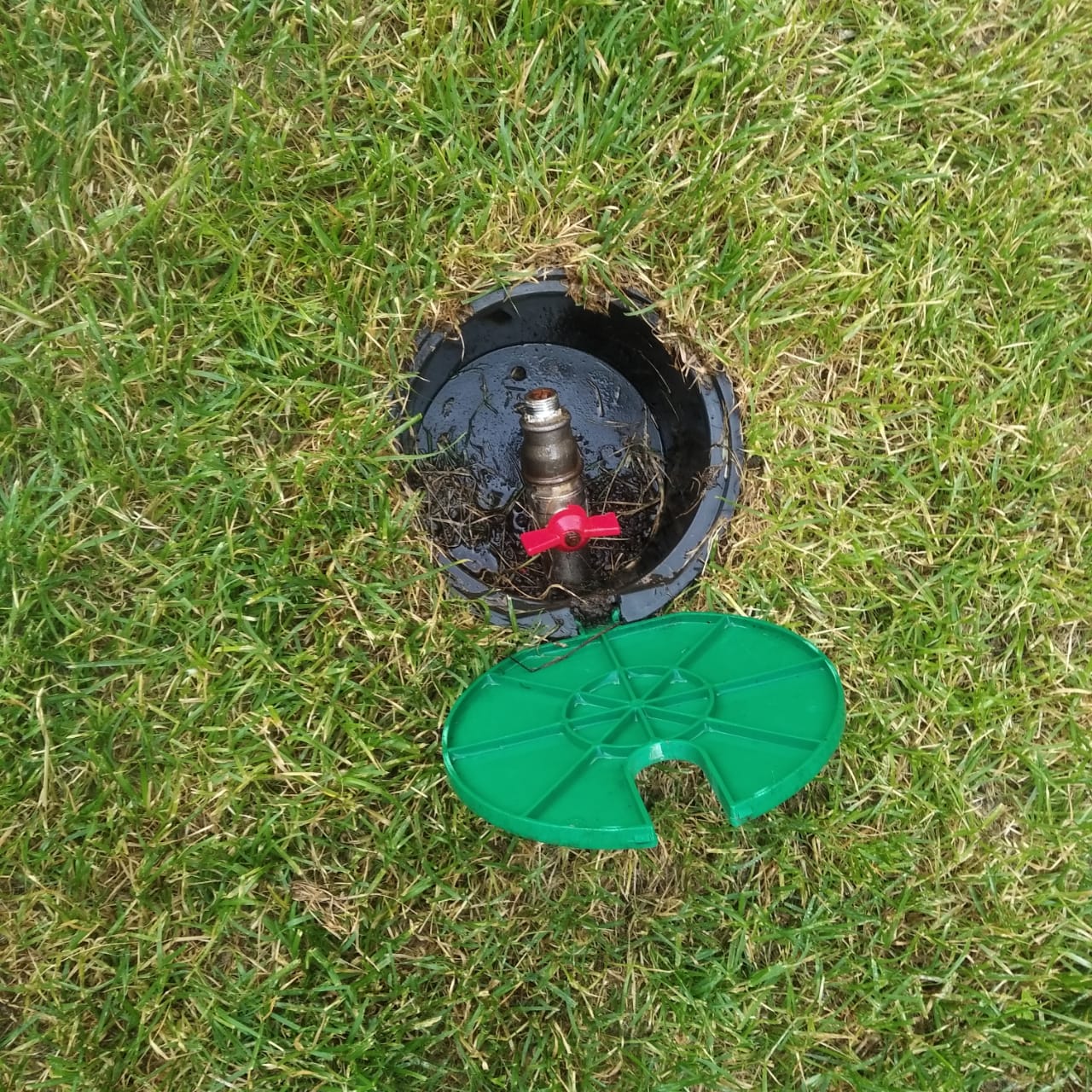 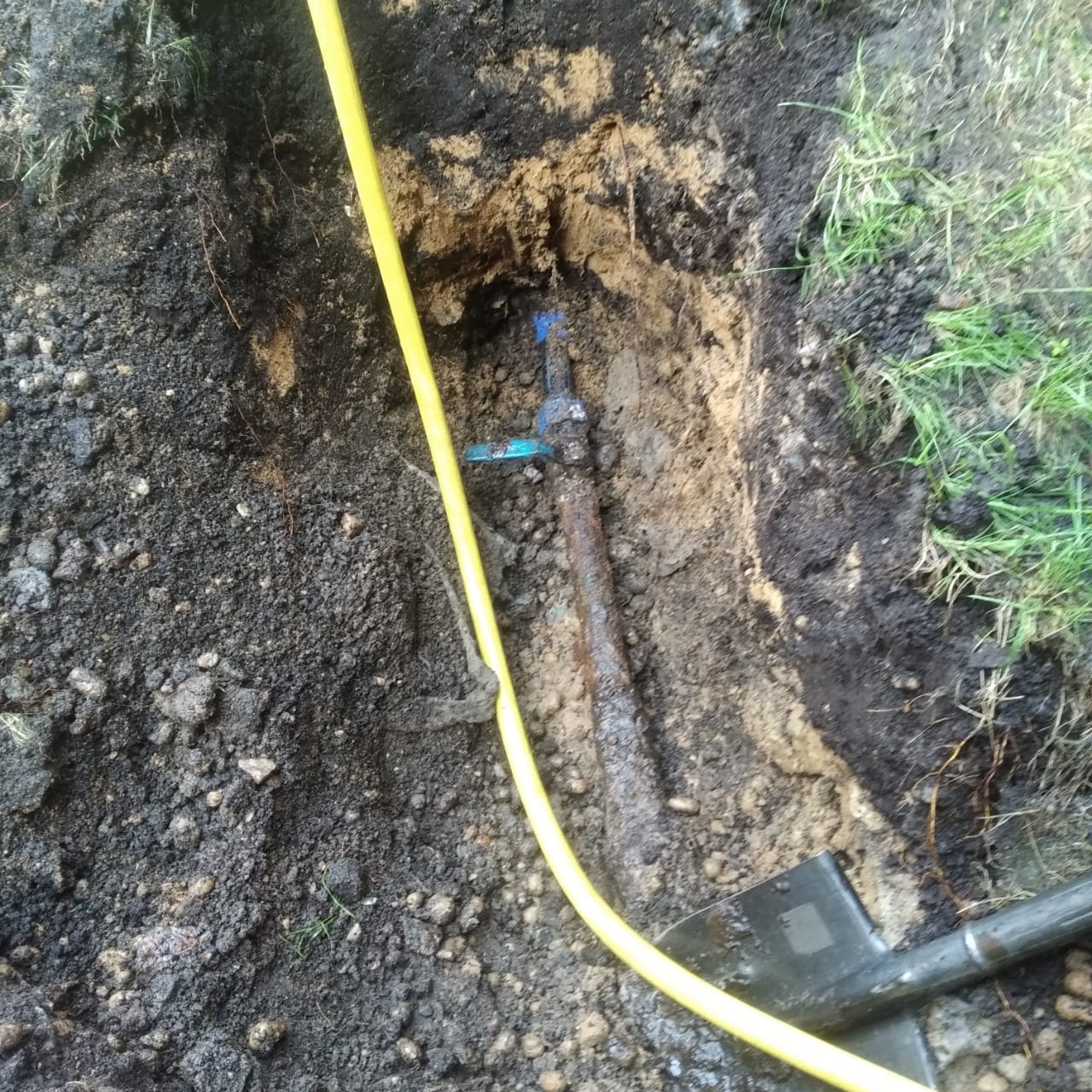 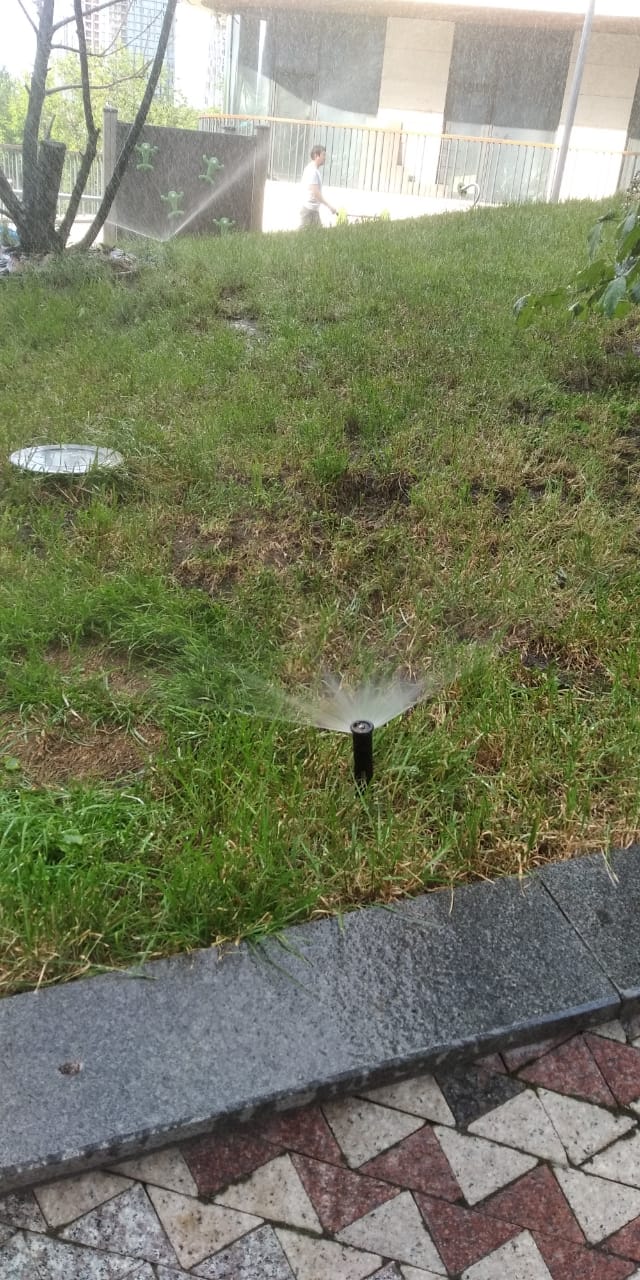 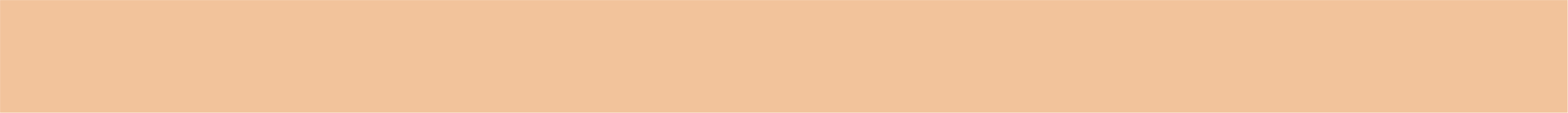 Инженерно-техническое обеспечение
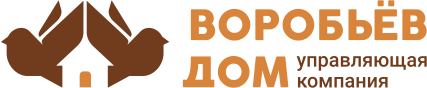 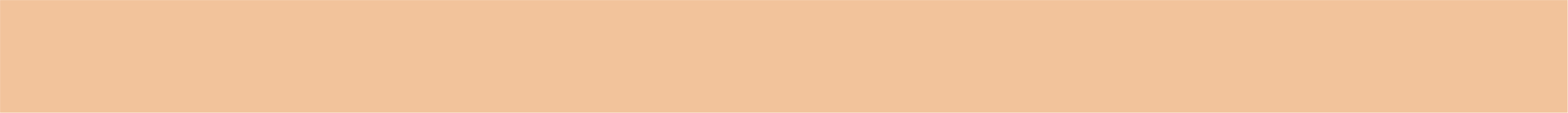 Вывоз мусора !!!
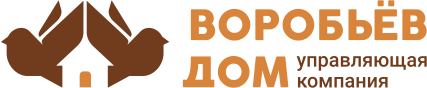 Организовали ежедневный сбор и вывоз хозяйственно-бытовых отходов. Ведём раздельный сбор мусора. Строительный мусор вывозится по отдельным заявкам.
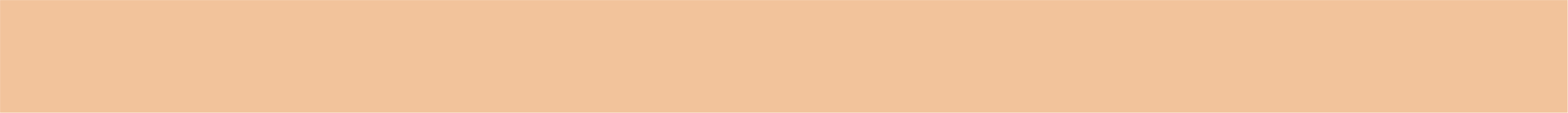 Работа с заявками
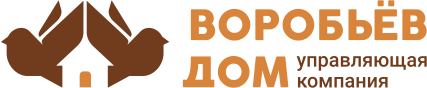 За июне 2023 года выполнили 234  заявки в том числе с использованием мобильного приложения «Домиленд»
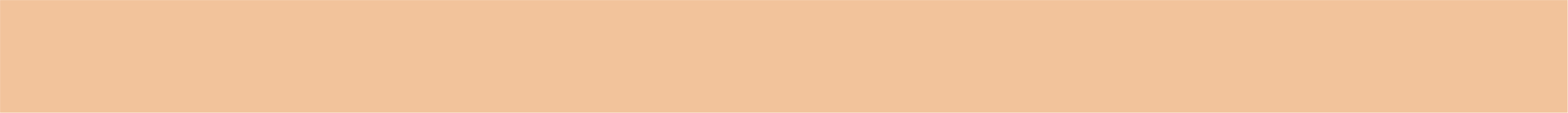 Аварийные заявки
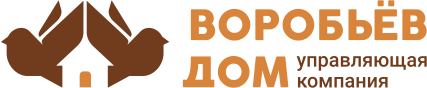 Устранение протечки на пожарном водопроводе
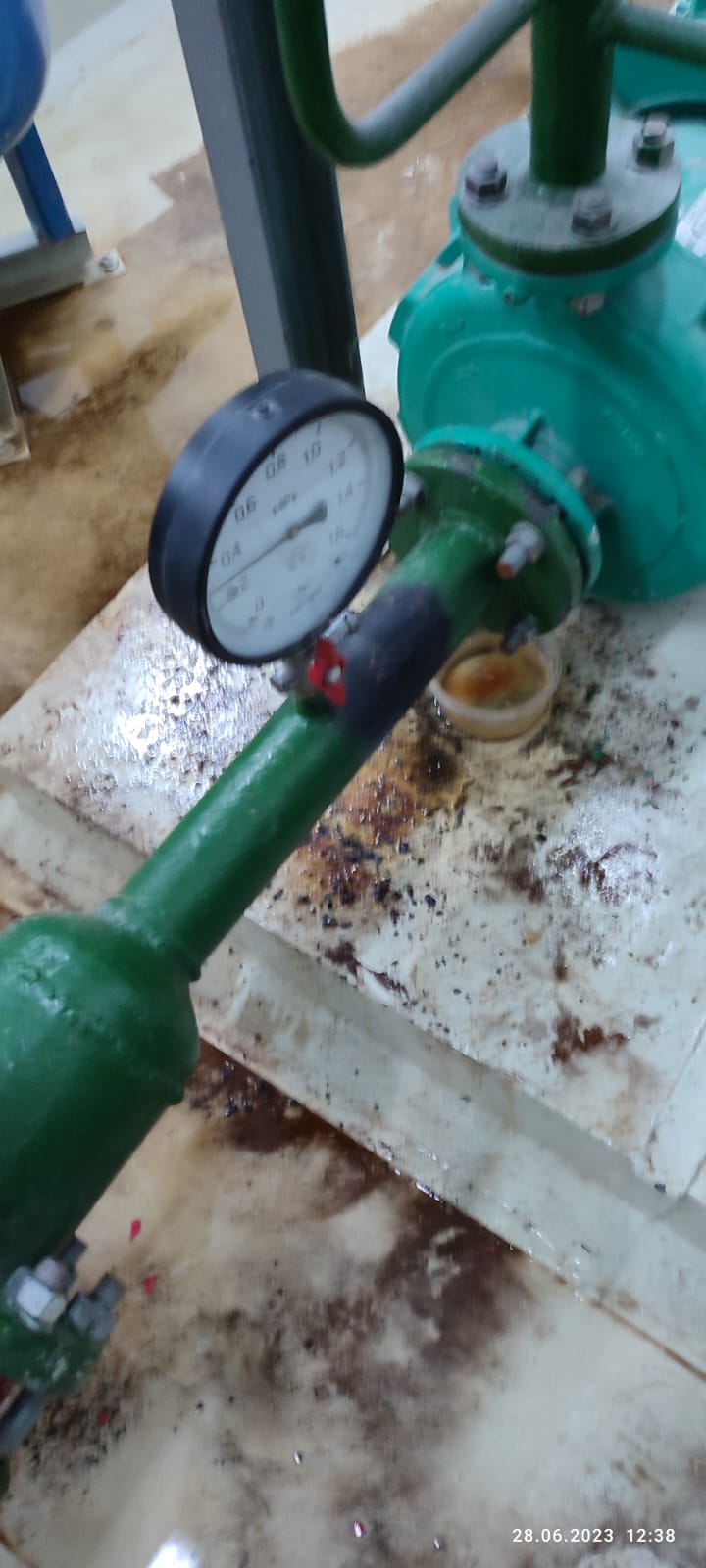 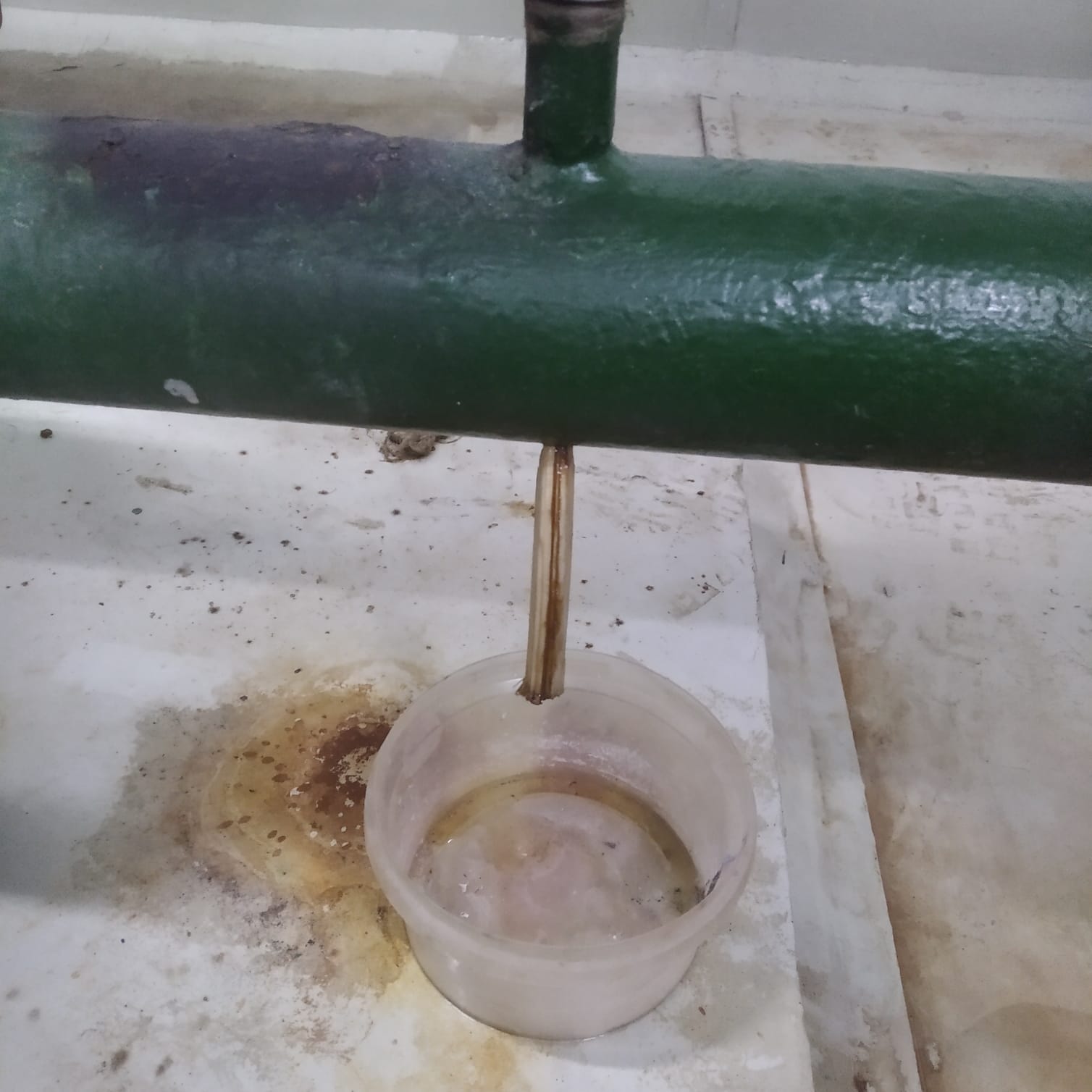 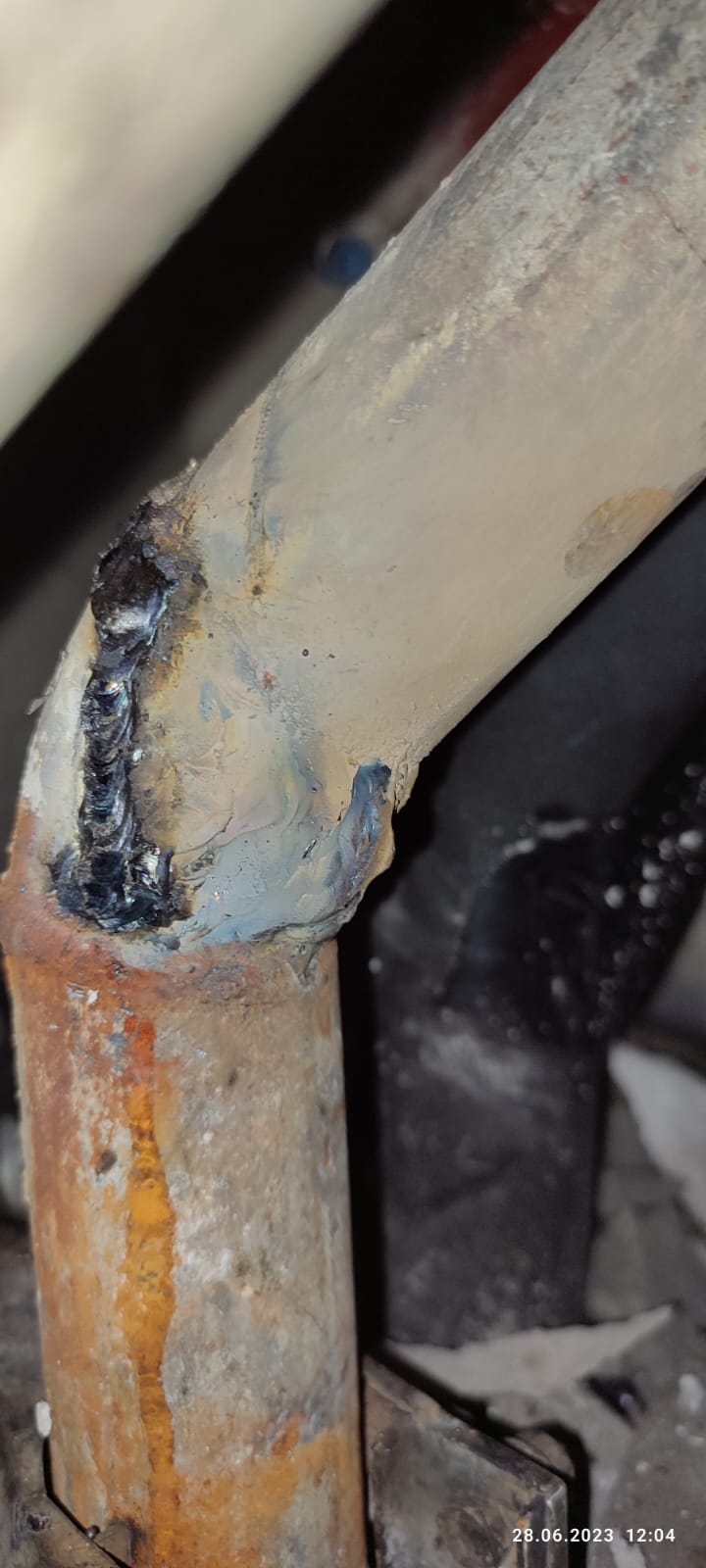 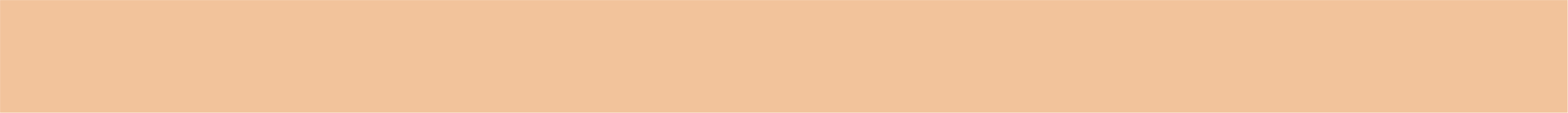 Услуги консьержей
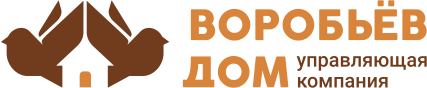 За истекший период консьержи стремились создать комфортные условия для жильцов ЖК Воробьев дом: оказывали помощь в принятии заказов, корреспонденции и сопровождали гостей.
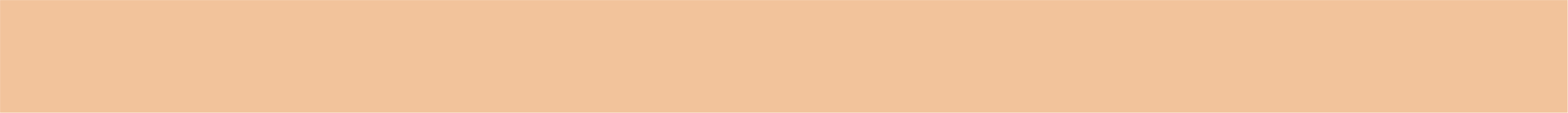 Уборка здания и территории
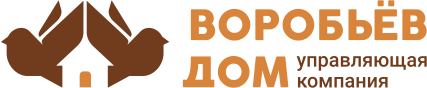 В июне выполнили следующие работы (кроме ежедневных работ):
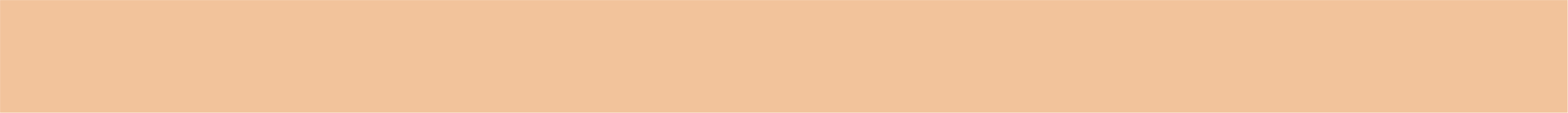 Фонд капитального ремонта
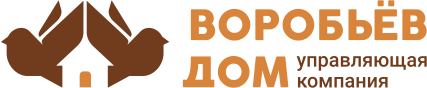 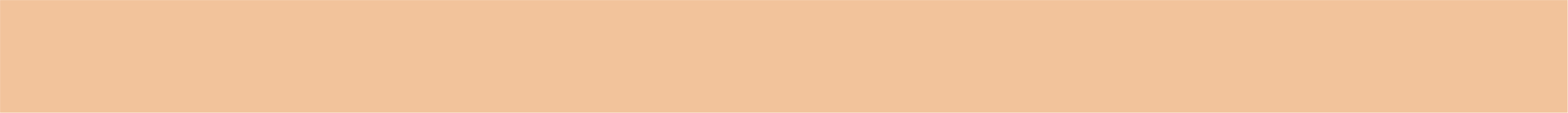 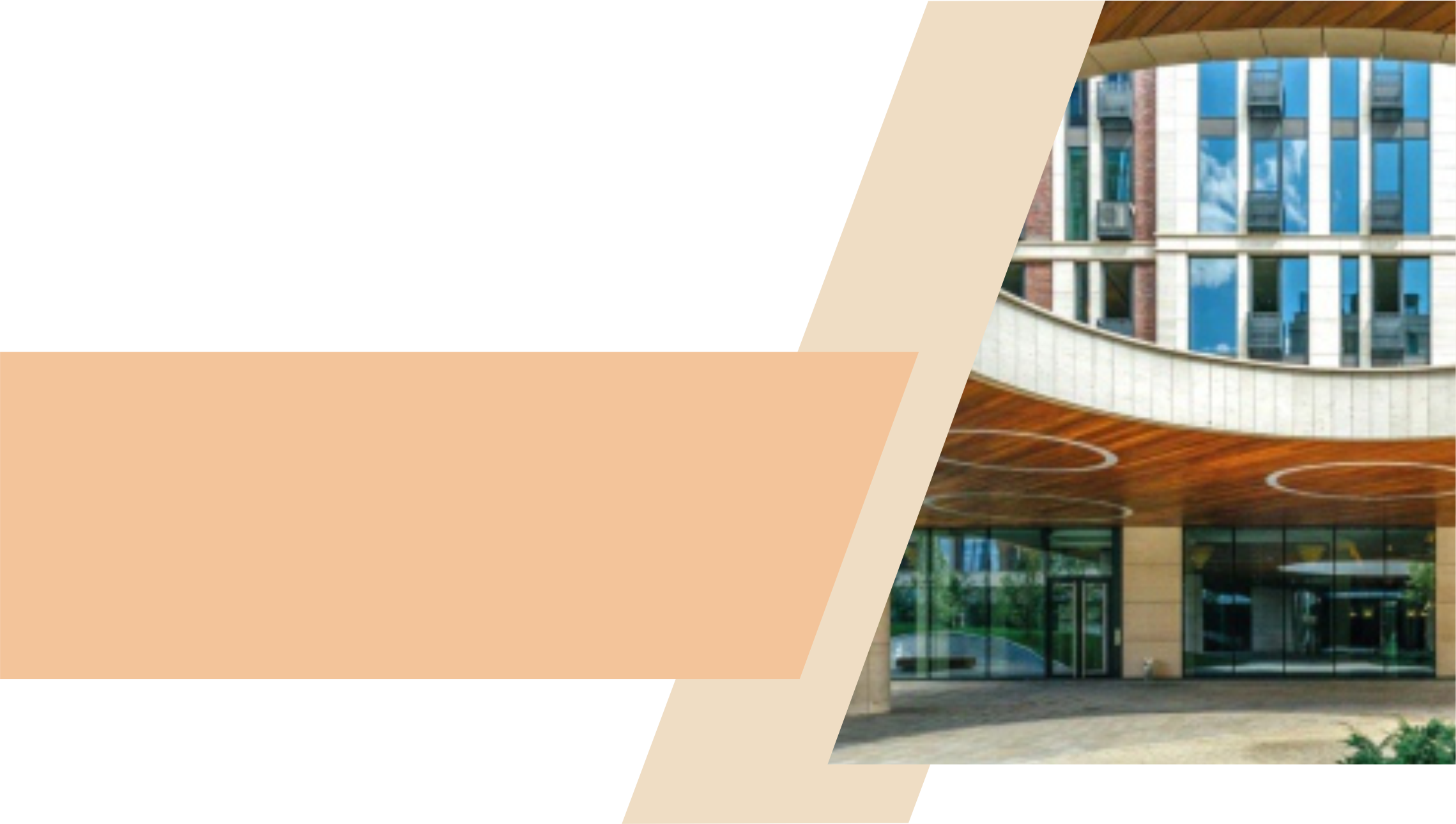 СПАСИБО ЗА
ВНИМАНИЕ
С заботой о вас
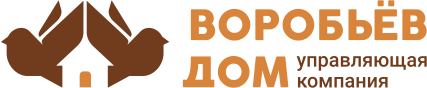